HOW TO RUN A SUCCESSFUL STUDENT GROUP
University of Maryland School of Medicine
2025-2026 Academic Year
Key Contacts
Student Council (umb.som.council@gmail.com) 

OSA 
Kerri Thom, Associate Dean for Student Affairs (kthom@som.umaryland.edu) 
Adam Esselman, Senior Academic Services Specialist (aesselman@som.umaryland.edu)
Leadership Expectations and Policies
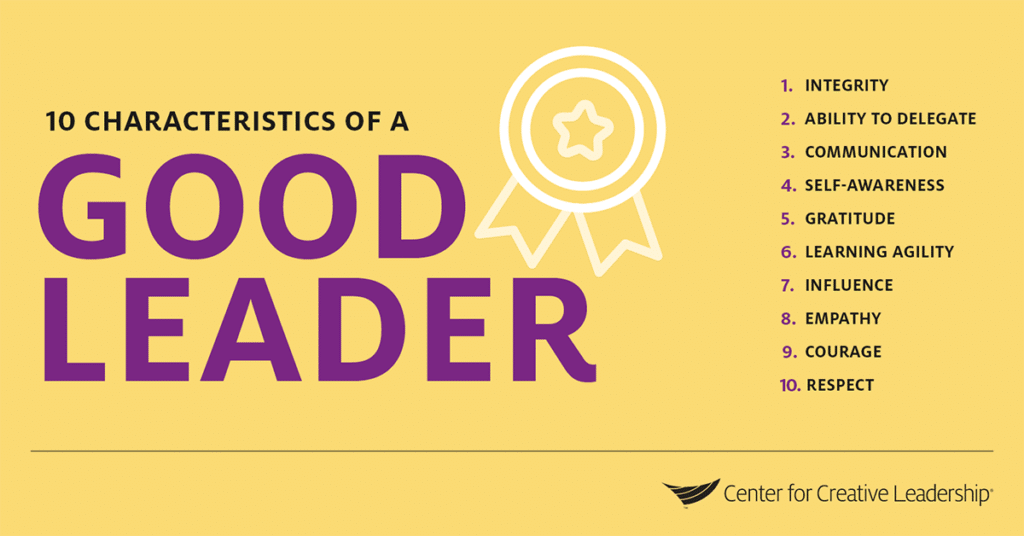 11. Knowledge 
12. Organization
13. Reliability 
14. Problem Solving
15. Professionalism
15
Honing your leadership skills
1. Engage in honest, open communication 
2. Connect with your team members 
3. Encourage personal and professional growth 
4. Keep a positive attitude 
5. Teach instead of giving orders
6. Set clear goals and expectations 
7. Give direct feedback about performance 
8. Ask for feedback on your leadership
9. Be open to new ideas
10. Understand your own motivation
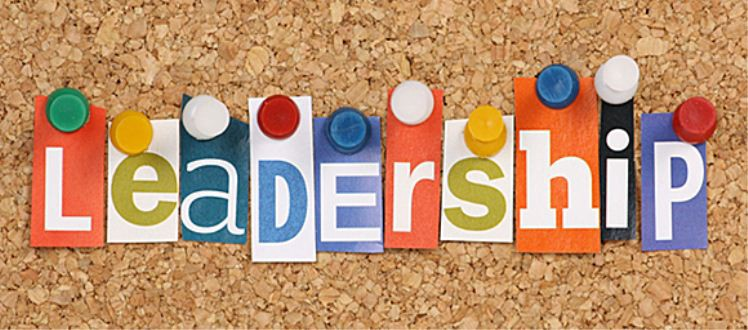 BuisnessNewsDaily.com
SOM Student Organizations
Student run organizations and activities which match the University's mission, vision and core values 
Open to all SOM students without bias and regardless of race, creed, ability, sexual orientation, age, and gender
Must adhere to policies and procedures in the Student Handbook and the SGA constitution
UMB’s Core Values
Respect and Integrity
Well-Being and Sustainability
Equity and Justice
Innovation and Discovery

How to infuse core values into decision making

“At the University of Maryland, Baltimore, our core values demonstrate what we stand for and serve as a guide to how we behave. By acting on our core values, using them to guide our everyday interactions, we make UMB a place where everyone feels welcome, has a sense of belonging, and is supported to succeed.”
— President Bruce E. Jarrell, MD, FACS
Respect and Integrity
We value each other and hold ourselves accountable for acting ethically and transparently using compassion and empathy.

How to Be a Catalyst for Respect and Integrity
Promote open communication: Be honest and transparent with others, speak with sincerity and act with compassion, and learn and practice good listening skills.
Act ethically: Adhere to the highest standards of professional and personal responsibility, even when no one is looking.
Show empathy: Demonstrate consideration and compassion for people, help those in need, and act with patience and flexibility especially when unexpected circumstances arise.
Be accountable: Accept responsibility for your actions — good and bad — be reliable and trustworthy, and follow up and follow through on your commitments.
Well-Being and Sustainability
We care about the welfare of our people, planet, communities, and University.

How to Be a Catalyst for Well-Being and Sustainability
Support work-life harmony: Show grace, empathy, and be respectful of others’ workload, allow downtime for yourself and others to refresh and recharge, and make decisions consistent with a healthy quality-of-life philosophy.
Promote healthy behaviors: Practice and encourage activities that foster emotional, financial, mental, physical, and social wellness.
Protect the environment: Consider the immediate environmental impact of your decisions and actions and evaluate the future effects on the habitat.
Use resources responsibly: Encourage conservation and recycling, explore and implement efficient ways to reduce waste, and familiarize yourself with the four pillars of sustainability — social, human, economic, and environmental.
Plan for the future: Incorporate long-term considerations — regarding mission, finances, or other factors — into decision-making.
Equity and Justice
We embrace and are committed to diversity, and we value inclusive and just communities. We oppose racism and oppression in all their forms.

How to Be a Catalyst for Equity and Justice
Prioritize and integrate equity: Understand equity and its fundamental role to the University’s culture, promote a culture where all belong, and demonstrate and support equitable practices in the classroom and the workplace at all times.
Seek to listen and learn: Explore one’s own identity and implicit and explicit biases, and provide space to learn about different experiences, backgrounds, and how others might have encountered and overcome systemic barriers based on race, sex, ethnicity, disability, gender, gender identity, socioeconomic status, and/or other dimensions of their identities.
Create inclusive environments: Respect one another as colleagues across power differentials, use inclusive language, commit to anti-racist and anti-oppression practices, and welcome others to contribute ideas and perspectives.
Say and do something: Speak up when you recognize inequity or injustice, particularly if in a position of authority, and take action to address it, such as identifying and correcting policies and practices.
Invest in justice: Provide opportunities for University stakeholders from historically marginalized populations to guide and contribute to institutional efforts that influence and address issues of equity and inclusion, and create opportunities for persons from historically marginalized communities to serve as UMB leaders.
Innovation and Discovery
We imagine and explore new and improved ways to accomplish our mission through education, research, clinical care, and service.

How to Be a Catalyst for Innovation and Discovery
Promote ingenuity: Encourage thinking that challenges constraints and inertia, and imagine what is possible by exploring opportunities through creative ideas and collective talents.
Commit to continuous improvement: Learn from your failures or mistakes and be open to adopting new or changing knowledge, approaches, and ideas to influence positive outcomes.
Support informed courage: Create a culture in which taking thoughtful risks and proposing or pursuing bold ideas is encouraged and expected.
Bolster collaboration: Support interdisciplinary and multidisciplinary teamwork and the sharing of knowledge, leverage insights from others, and promote broad, interinstitutional community input and practice.
Celebrate impactful results: Measure and recognize the effectiveness of new ideas and publicize successes to internal and external audiences.
Stewards of UMB/SOM Mission
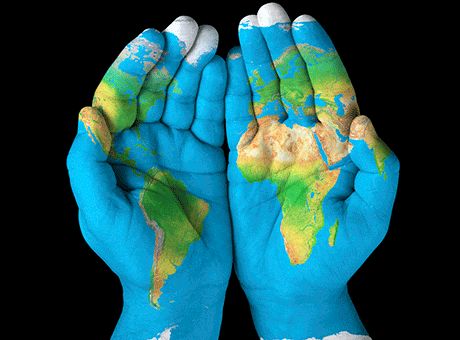 OUR MISSION
To improve the human condition and serve the public good of Maryland and society at-large through education, research, clinical care, and service.
Please familiarize yourself with the policy on professionalism, including professional conduct evaluations and commendations, which can be found in the academic handbook on the Office of Student Affairs website: https://www.medschool.umaryland.edu/osa/handbook/School-Policies/Professionalism/
TIPS for working with faculty advisors
Student Group Procedures
All events should be listed on MedScope as soon as they are scheduled to help avoid conflicts

Make sure Members, Officers, and the group Email address, (and webpage) stay up to date on MedScope

Submit the faculty advisor agreement

If you need assistance updating officers or gaining access to edit your groups page, reach out to Adam Esselman (aesselman@som.umaryland.edu)
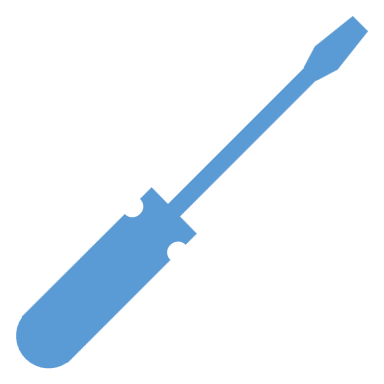 MEDSCOPE MAINTENANCETo Dos
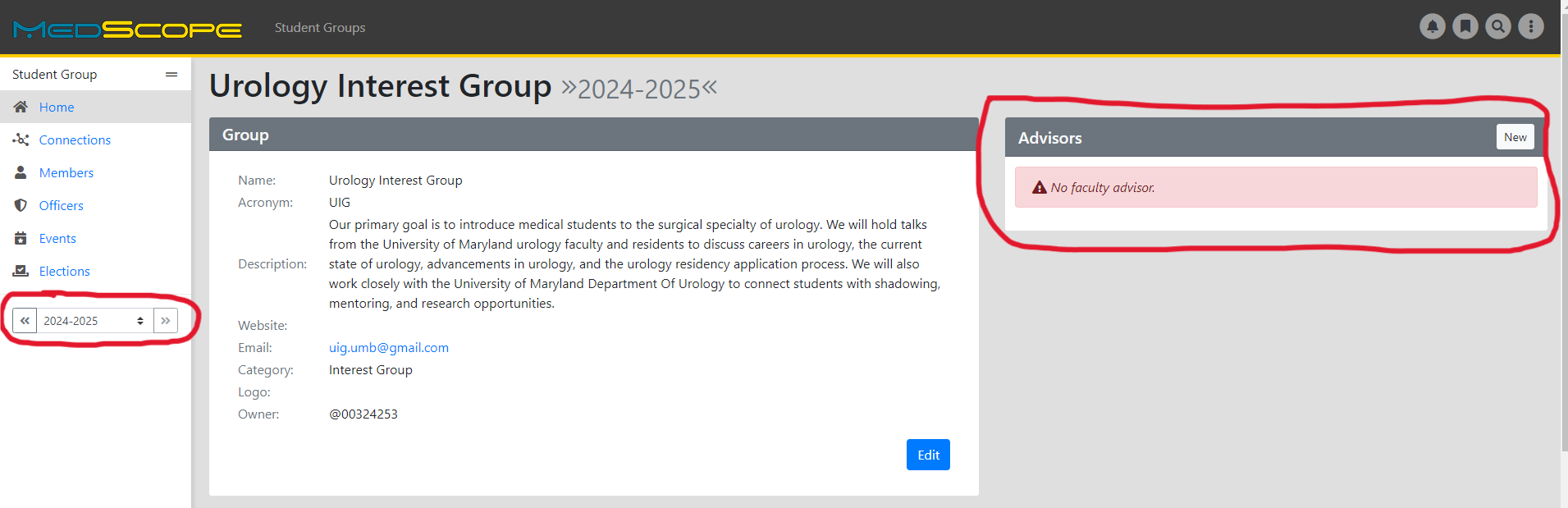 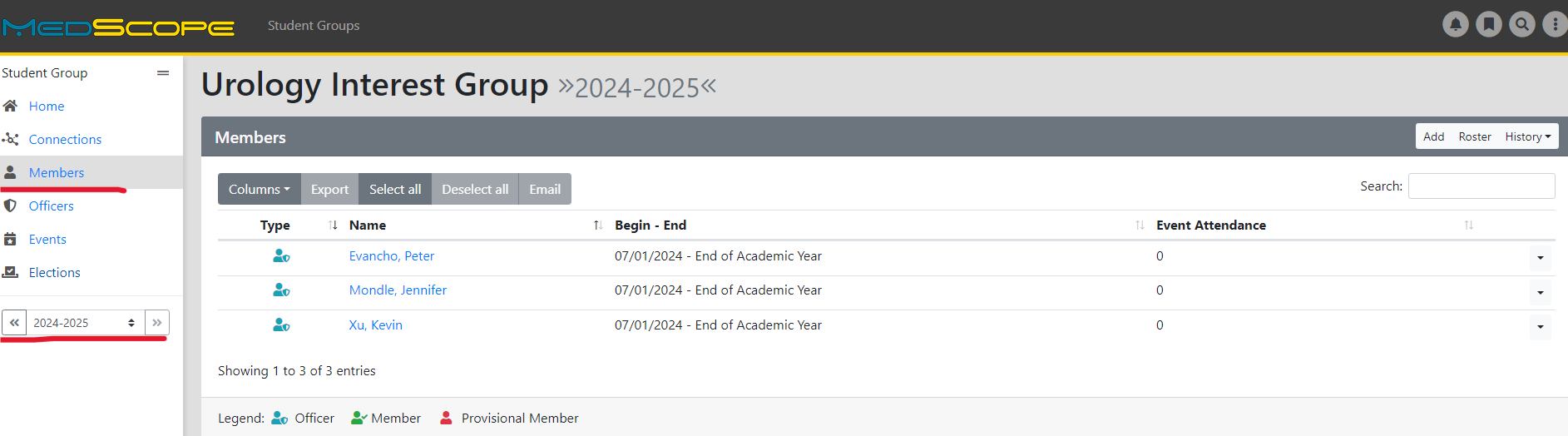 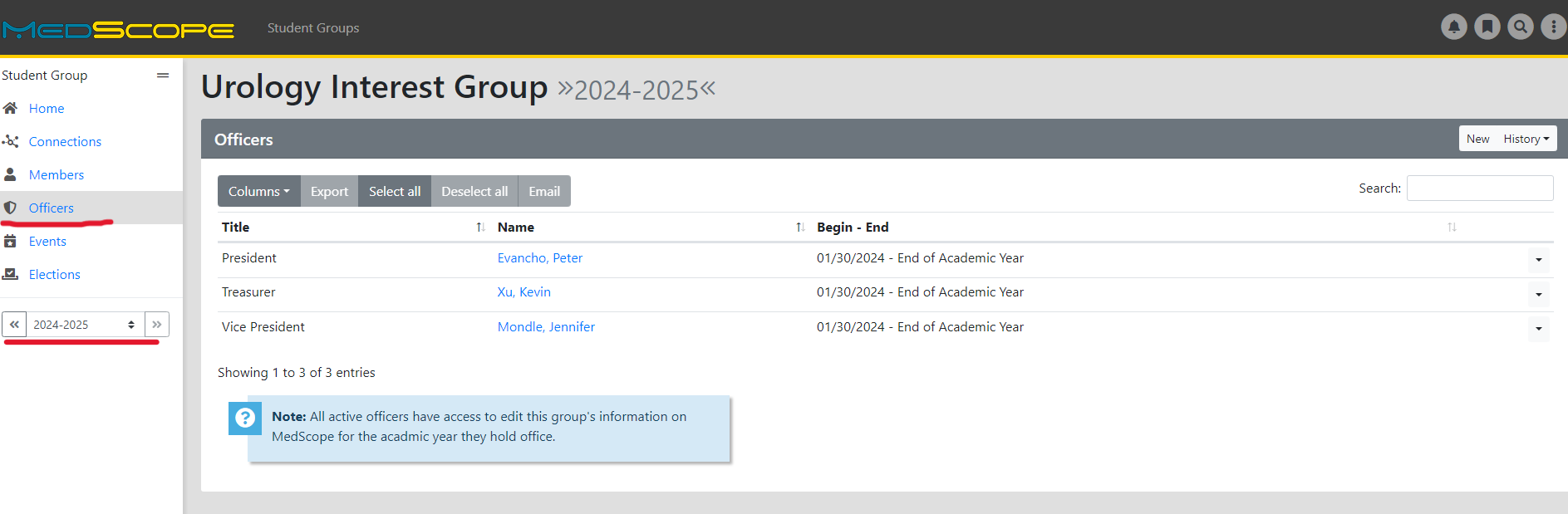 Keep email and description updated
“Owner” will be group President or one of current officers
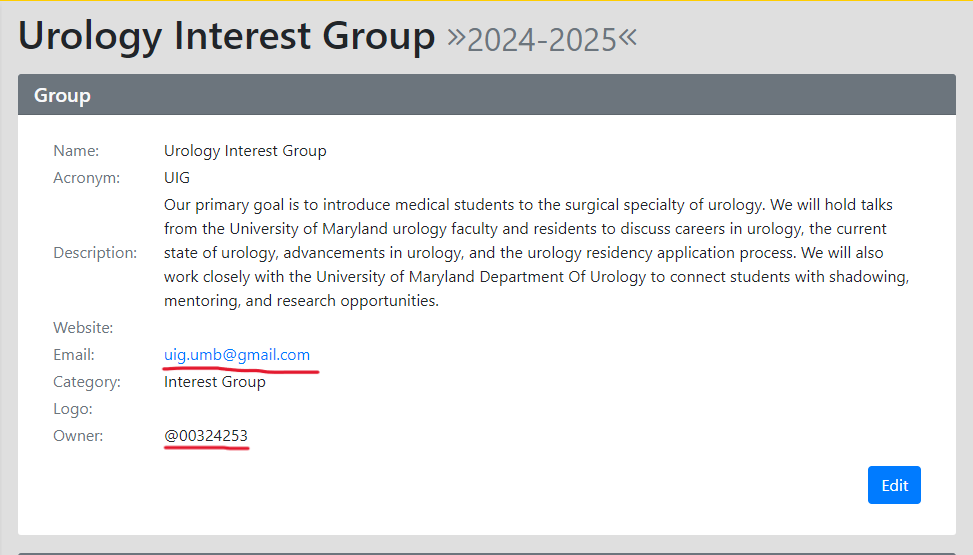 FACULTY ADVISOR FORM
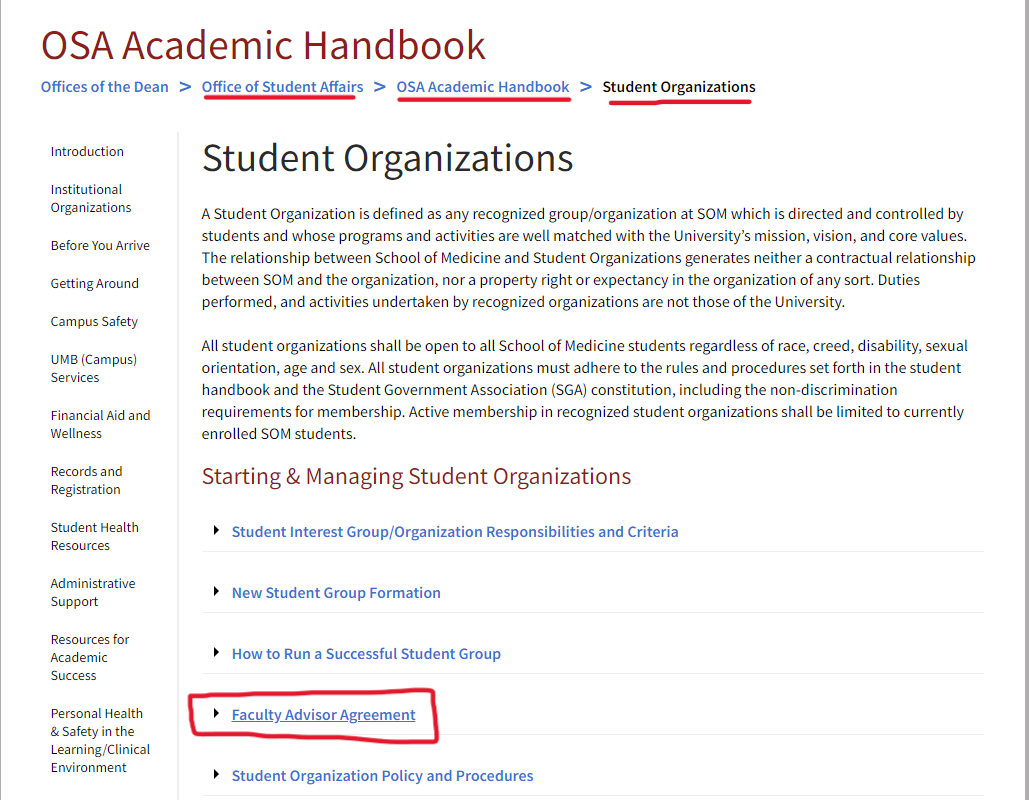 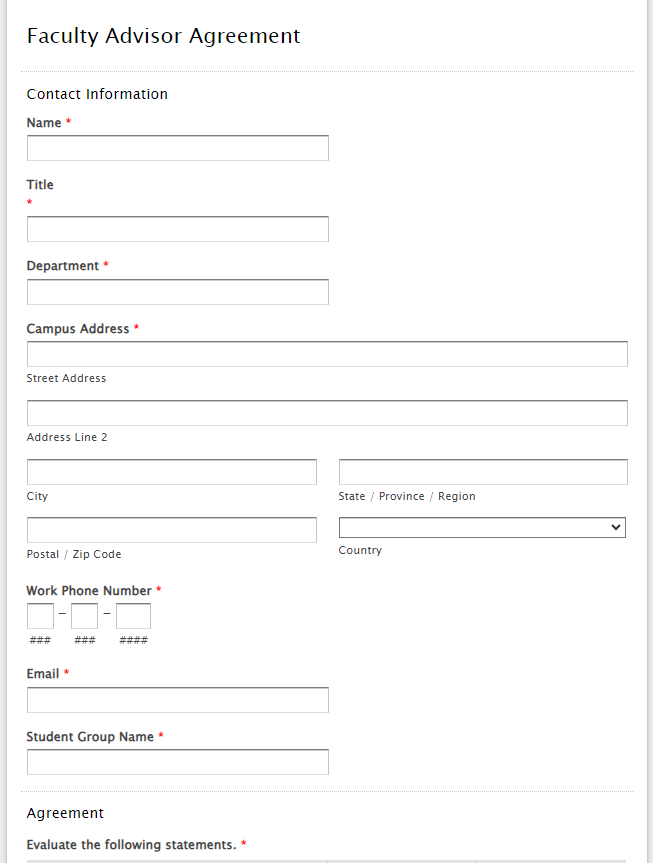 FACULTY ADVISOR OVERVIEW
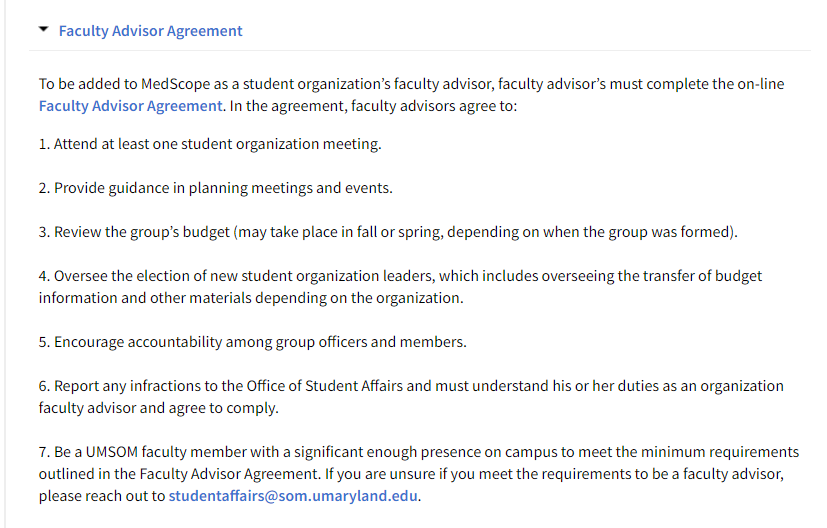 Student Organizations Overview
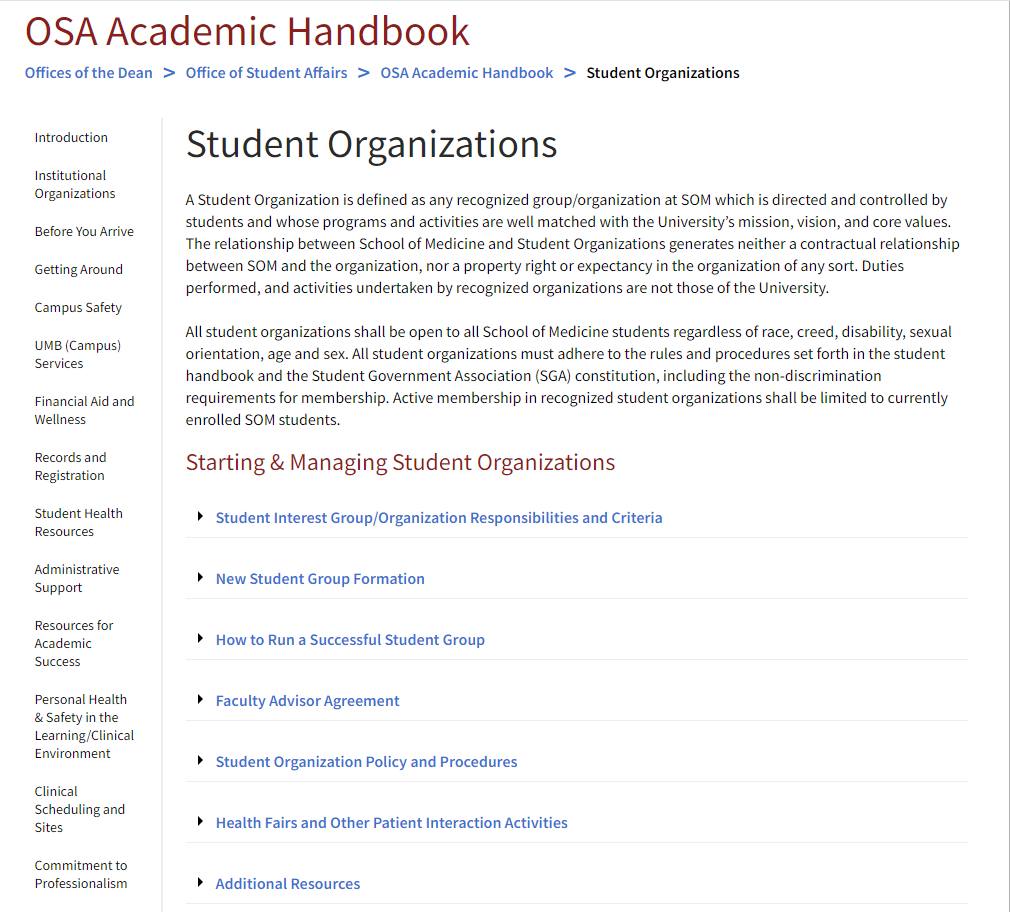 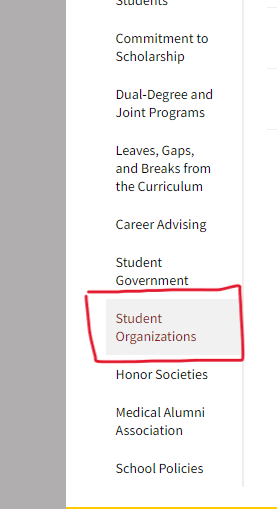 Student Group Responsibilities and Criteria
Full list found in the OSA Handbook
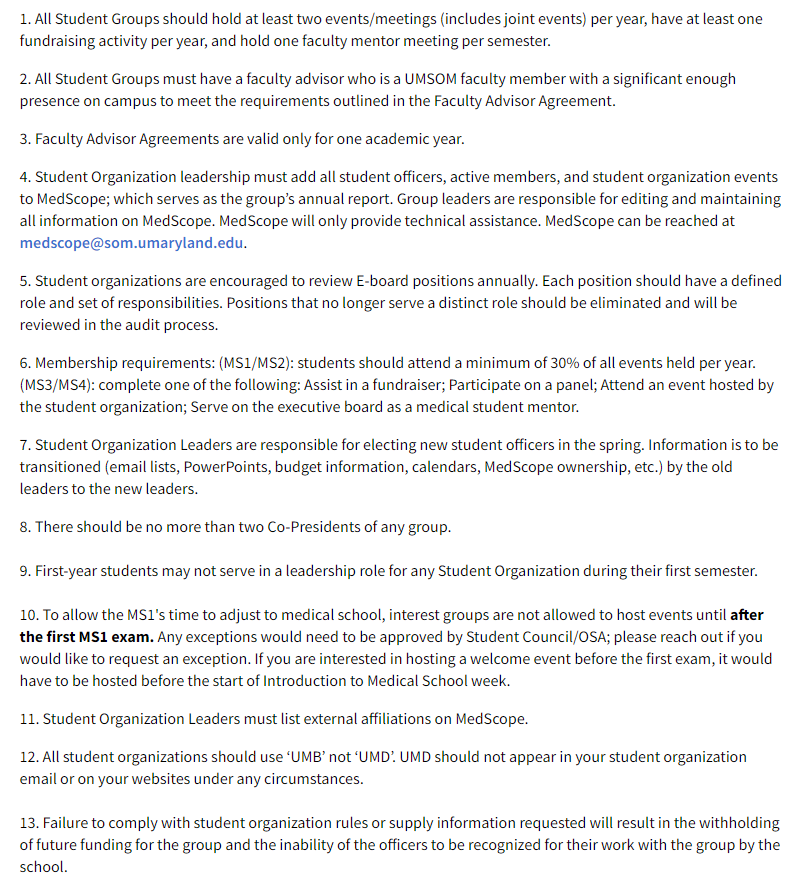 [Speaker Notes: Faculty advisor must be a full time faculty of the school]
STUDENT ORGANIZATION STORAGE(MSTF Atrium Room H)
Each student group gets access to the OSA student storage room (MSTF Atrium Room H) 
Sign-out keys for the storage room are located in OSA (cannot keep them). 
Please no food to be stored in the room 
Keep it organized.
Please pick up after your group and try your best to organize
Clean it out at the end of each semester and during the transition to the next year’s group officers, keep inventory/let them know on what is being stored in the room.
Please be selective with what is stored in the storage room, as there is limited space.
ALCOHOL FORM/POLICY
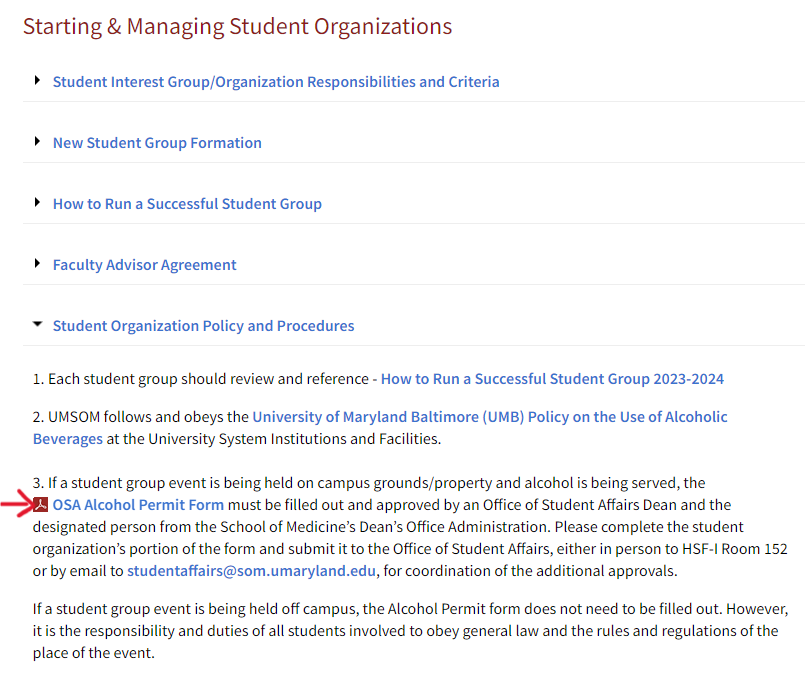 [Speaker Notes: PLEASE keep a copy of the permit and post it during your event so police won't shut you down.]
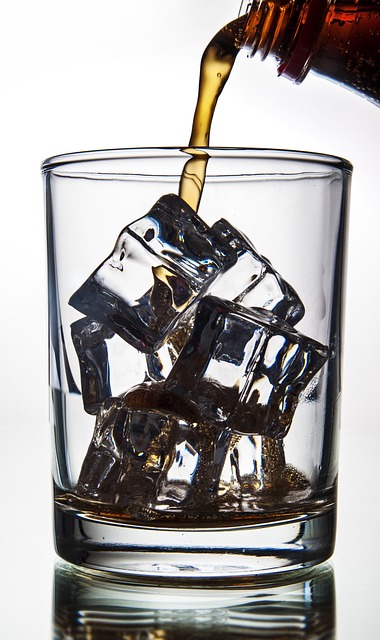 WHAT ABOUT ALCOHOL?
The form only needs to be completed if the event is being held on campus grounds/property, otherwise the group should obey general law and the rules and regulations of the place of the event.

The UMB Alcohol Policy can be found on pages 2 and 3 of the Alcohol Packet. Please review it! 

After you fill out the form and submit it, and if approved, you will receive a copy back for yourself/your group.

Student Groups can be reimbursed for alcohol purchases.
However, student groups are not allowed to request funding from Student Council for alcohol purchases.

Keep a copy of your approved permit and POST it somewhere on a wall during your event.
If you notice inappropriate behavior, take action according to the policy!
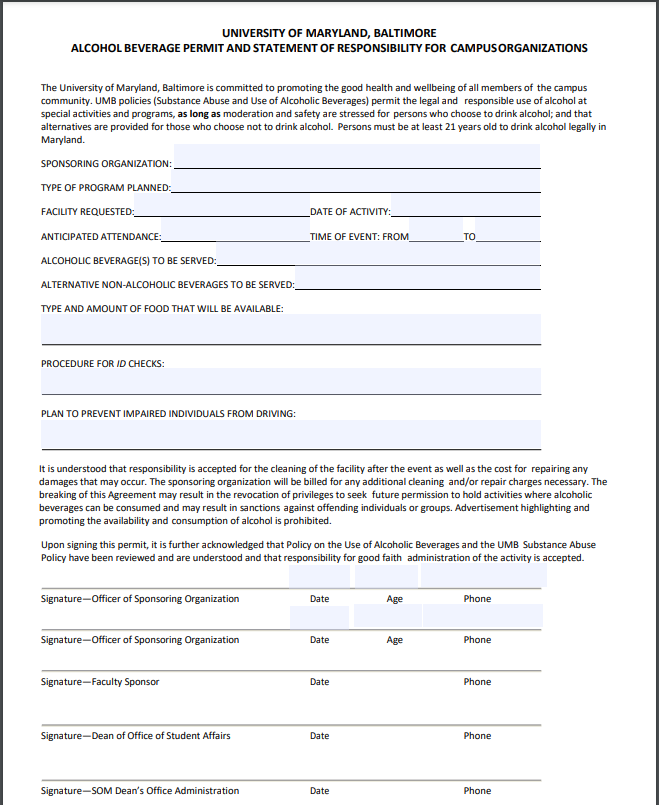 When downloaded, the alcohol permit is fillable. The top half of the first page is to be completed by the sponsoring organization. Drop off or send over to Adam Esselman in OSA RM 154 and he will submit for approval and send the group/person a copy for their records.
TABLES AND CHAIRS REQUEST/FACILITIES REQUEST
Reach out to Adam Esselman (aesselman@som.umaryland.edu) in OSA if you need a table for your event
For smaller requests (i.e. bake sale, fundraising tabling, etc.), Adam will work with the CSS team (Ronnie) in obtaining a folding table to use outside the Reid Rooms or lecture halls
If you need tables and/or chairs for a larger event, *Please reach out at least three weeks in advance of your event, as the request to facilities must be submitted at least 14 days prior to the event. Adam/OSA must submit the facilities request for the group.
*Chair and table renting from facilities has a fee
Facilities will bill for the labor needed to set up and break down the furniture, and there is no pricing specific to types of furniture. Available are – stacking chairs, 3x6’ rectangular tables and 5’-diameter round tables. They do not provide table linens.
ROOM Reservations
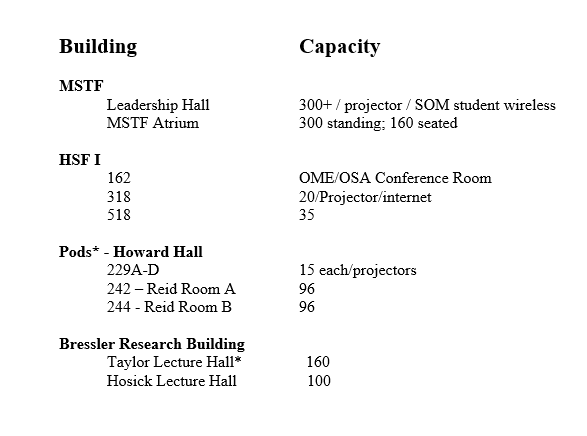 Check MedScope for other events to minimize overlap
Room Reservation:
	rooms@som.umaryland.edu
To reserve AV equipment 
av@som.umaryland.edu 
css@som.umaryland.edu 
Remember: Food events cannot be held in Leadership Hall, Taylor or Hosick Lecture Halls.
CAMPUS
Other Rooms Available on Campus can be found at https://www.umaryland.edu/university-life/rooms-available-on-campus/ 

SMC Campus Center
https://www.umaryland.edu/campuscenter/host-an-event/
eventservices@umaryland.edu 

Davidge Hall, School of Dentistry, Nursing, SW, Law, HSHSL, Pharmacy, SMC, Lexington  & Bio Park

(Other buildings may have different rules ex: alcohol, catering. We suggest asking about the rule when you make your reservation.)
HOW TO ADD AN EVENT TO MEDSCOPE
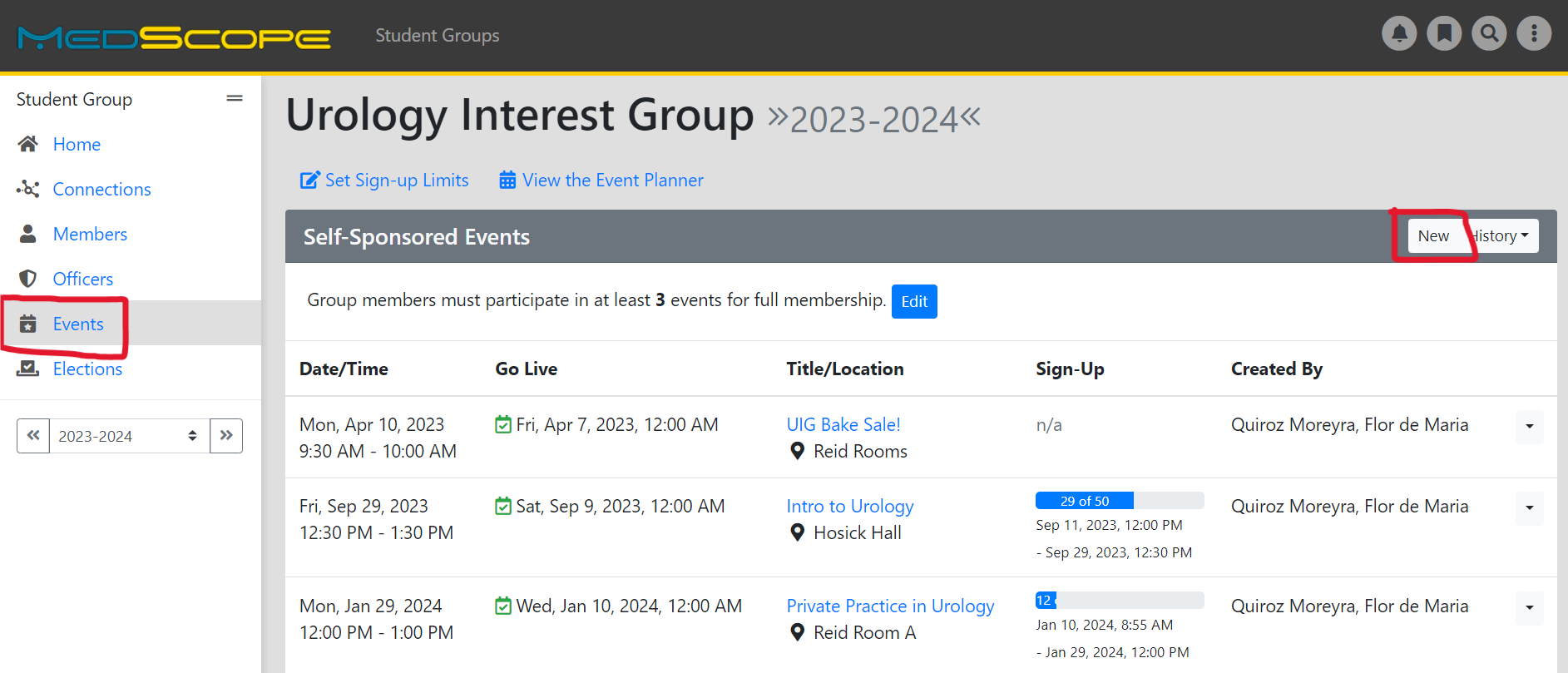 [Speaker Notes: Council]
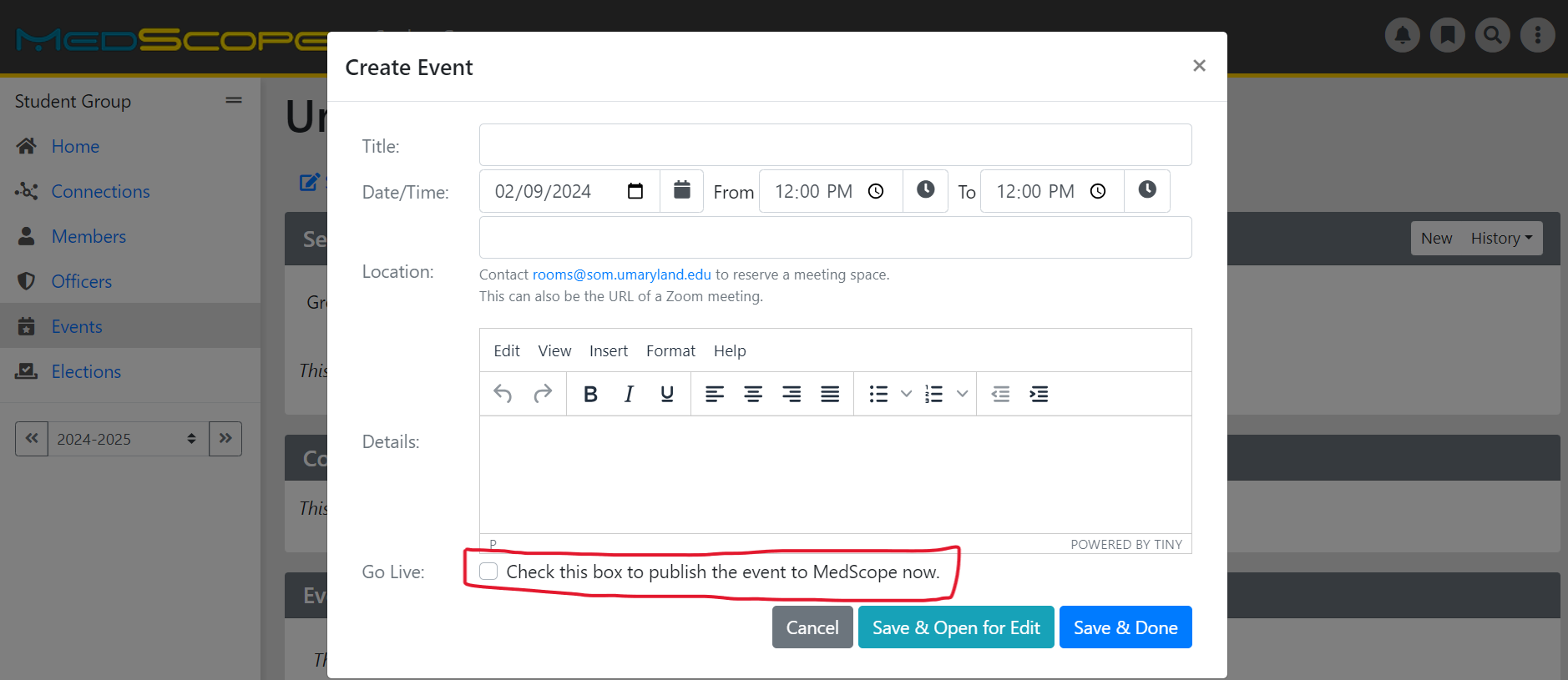 [Speaker Notes: Council]
ATTENDANCE AND MEMBERSHIP
Groups should take attendance at every meeting using MedScope
Helpful for funding requests

Members should attend at least 3 events 
Can update and keep track of attendance on MedScope

Keep your membership lists active on MedScope

Need AV/PPT? Contact Audio Visual team (CSS@som.umaryland.edu) 1-2 days before the event
[Speaker Notes: Council]
Student Group Accounting
BANK ACCOUNTS
Adam Esselman (OSA) has all your accounting information and current balances

Room 154 in the OSA office (Suite 150)

Your group Gmail account (and group President and/or Treasurer) will receive balance account updates periodically.
If you ever want to know your current balance or see a list of recent account transactions, please reach out to Mr. Esselman.
STUDENT ORGANIZATION ACCOUNTING FORM
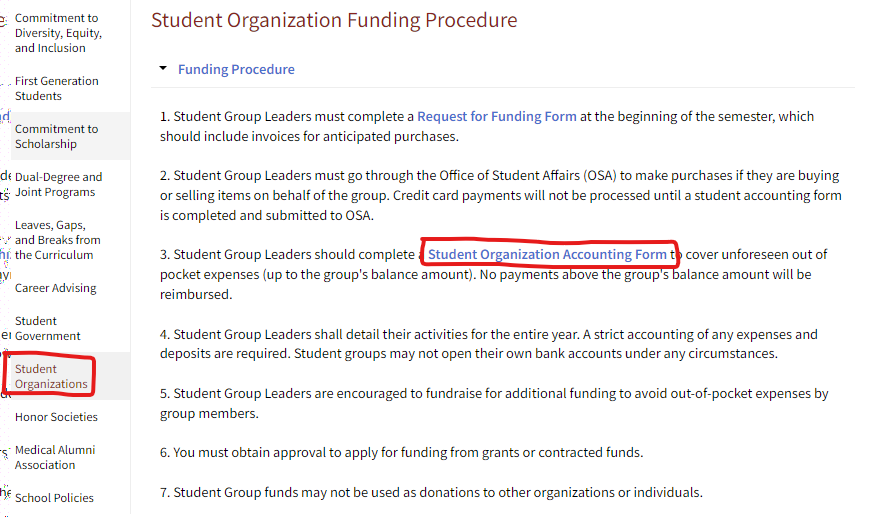 STUDENT ORGANIZATION 
ACCOUNTING FORM
Group members should complete an accounting form in order to:
Use money from your account
Cover unforeseen out of pocket expenses (up to the group’s balance amount). No payments above the group’s balance amount will be reimbursed.
Request a reimbursement
Make deposits into your account (fundraisers/donations) – Checks can be made out to the specific UMSOM Student Group or UMSOM Student Council
Request a direct payment via credit card

REMINDER: 
The payee and the approving e-mail cannot be the same on the student accounting form!
*A reminder that the approver needs to submit a form as well (will get an email sent to them after the      
  accounting form is submitted)
STUDENT ORGANIZATION ACCOUNTING FORM, CONTD.
EXAMPLES OF RECEIPTS
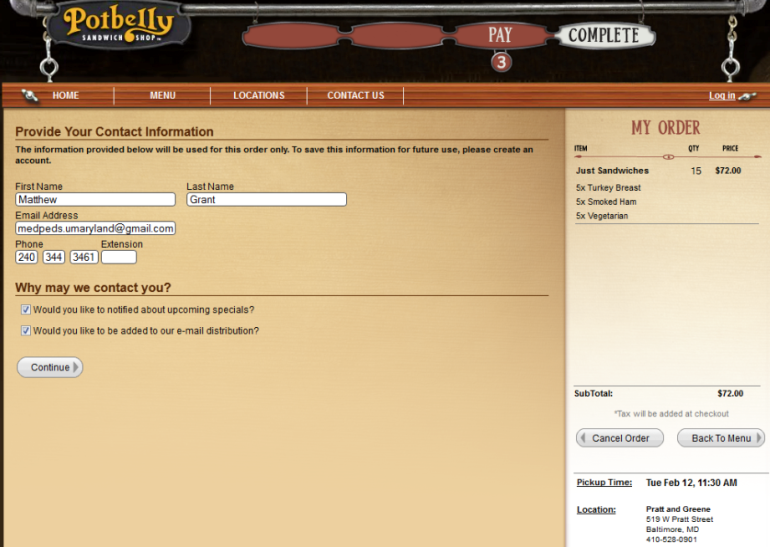 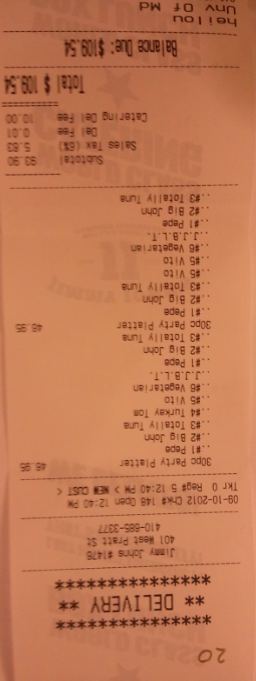 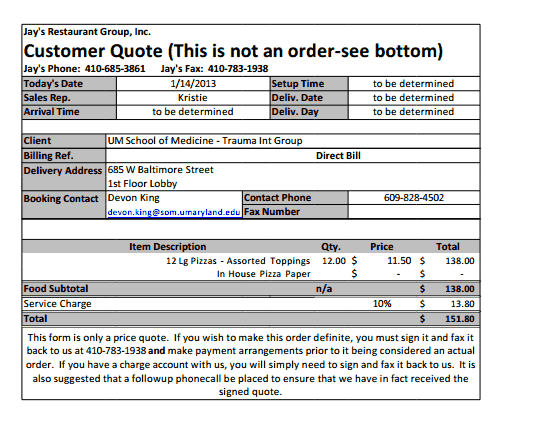 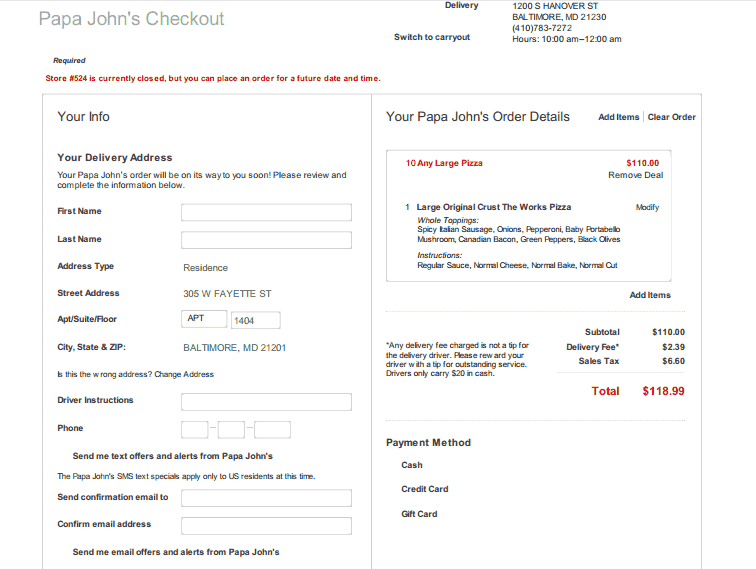 TAX EXEMPT
FUNDRAISING FOR STUDENT GROUPS
Student Council
Sabrina Nusraty – PRESIDENT
Delara Rajabi – VICE PRESIDENT
Bobby McLuckey – TREASURER
Ruchika Gadagkar – SECRETARY
FUNDING REQUEST FROM STUDENT COUNCIL!
[Speaker Notes: Council – Look at OME/School Calendar re: above dates]
FUNDING CRITERION
[Speaker Notes: Council]
Student Council Funding Form
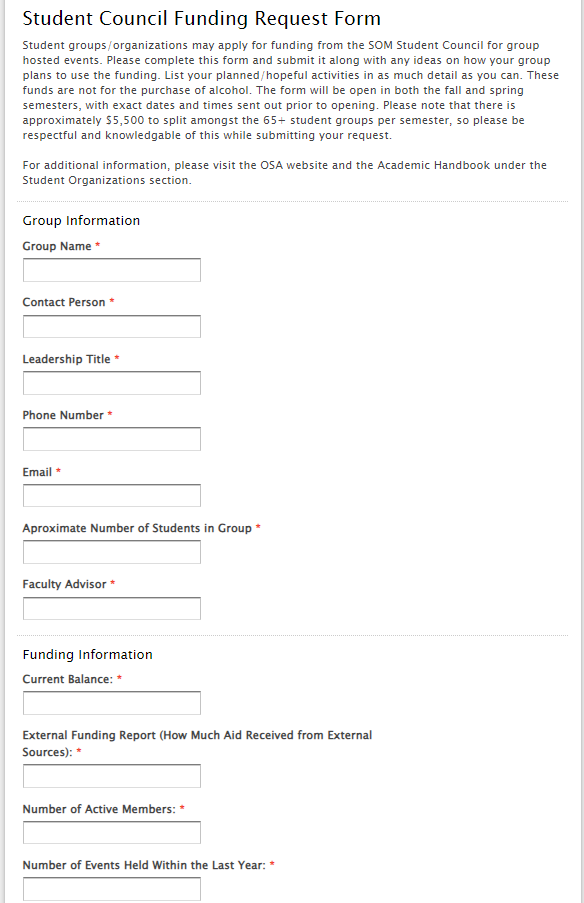 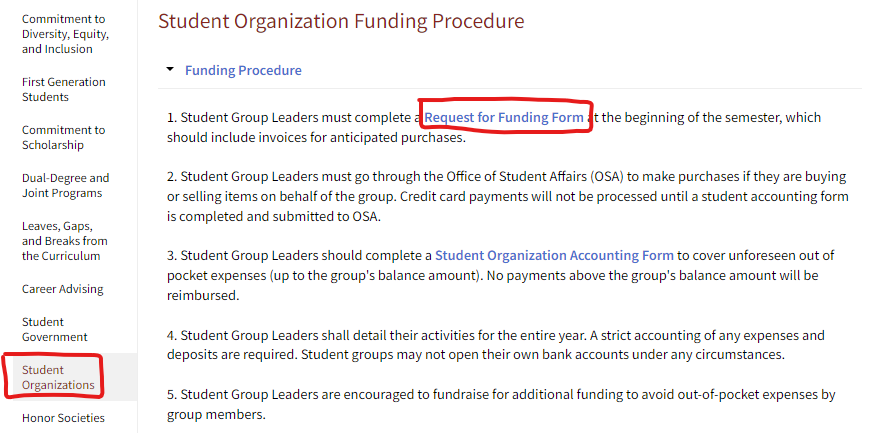 STUDENT GROUP ACTIVITES
[Speaker Notes: Council]
STUDENT LEADERS MEETINGS
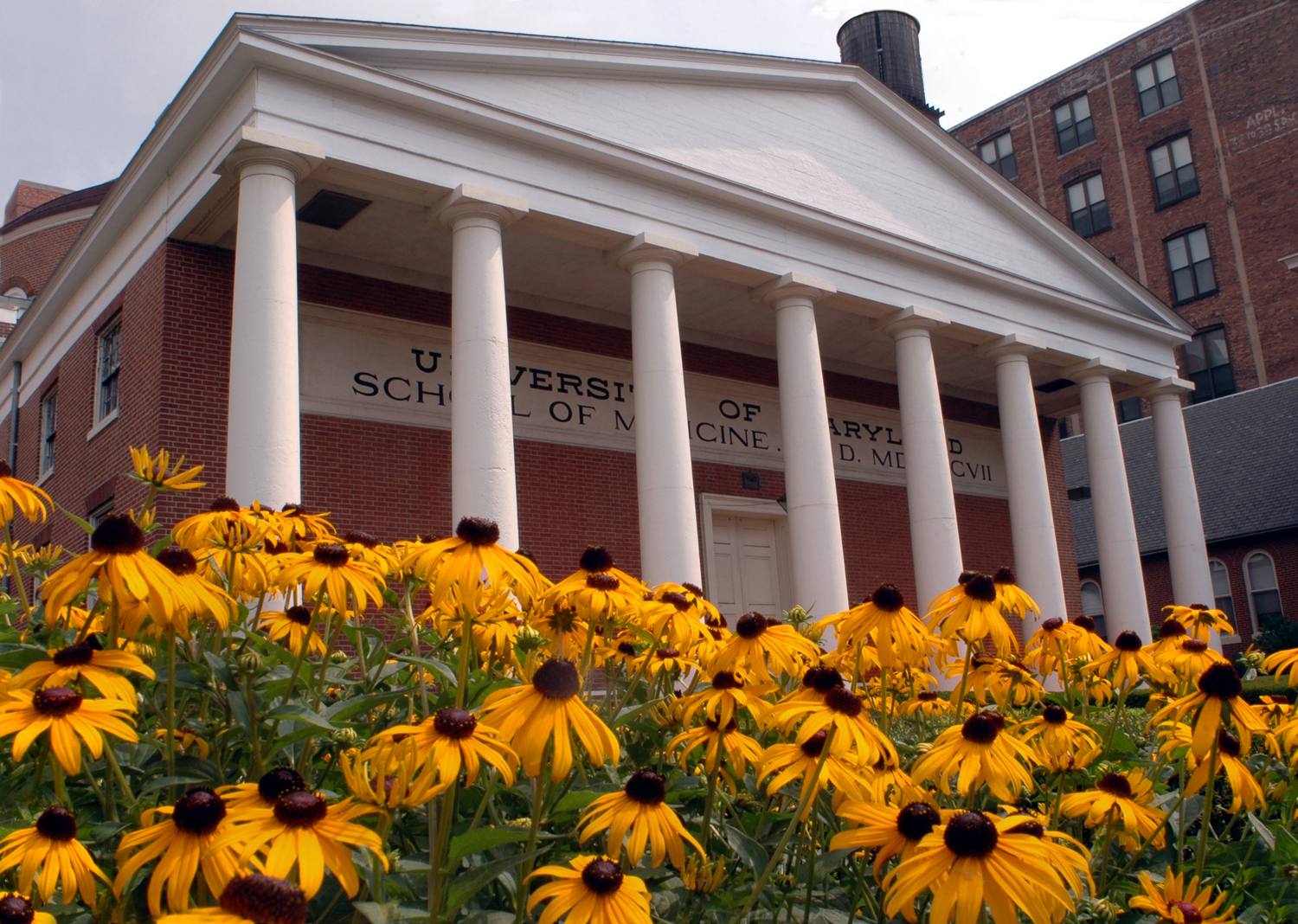 Student Leaders Meetings run from September – April. Every month OSA will be inviting students that are not in the Class Government or in a Student Council to Student Leader’s Meetings.
IMPORTANT DATES SUMMARY
February/March
Spring funding request 
February/March
Faculty Advisor Form due
August/September
Student Activities Fair  
September
Fall funding request
December/January (following year)
Elect new officer positions and transition from M2 to M1 leadership
[Speaker Notes: Council – Will need to be updated]
March Madness Dodgeball
Inner Harbor Cruise
Trivia
Cookouts
Talent Show
Camden Pub Karaoke Night
Have Ideas? Email Us!
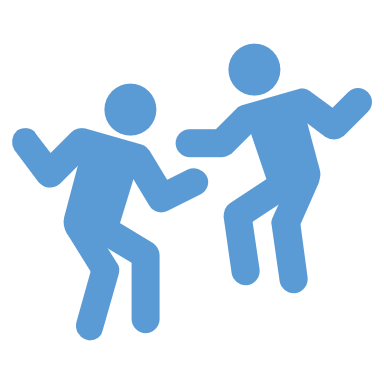 PAST FUN EVENTS HOSTED BY STUDENT COUNCIL…
[Speaker Notes: Council]
CONTACTS
Dr. Kerri Thom, Associate Dean for Student Affairs
kthom@som.umaryland.edu	

Adam Esselman, Senior Academic Services Specialist
aesselman@som.umaryland.edu 

Kevin Brown, Assistant Dean for Undergraduate Medical Education Operations
kbrown@som.umaryland.edu 

Kristen McCartin, Events Specialist
kmccartin@som.umaryland.edu

Student Council
umb.som.council@gmail.com